Respiratory virusesMicrobe  Module3rd Year MBBS
Dr Kiran Fatima
Pathology Department
Rawalpindi Medical University
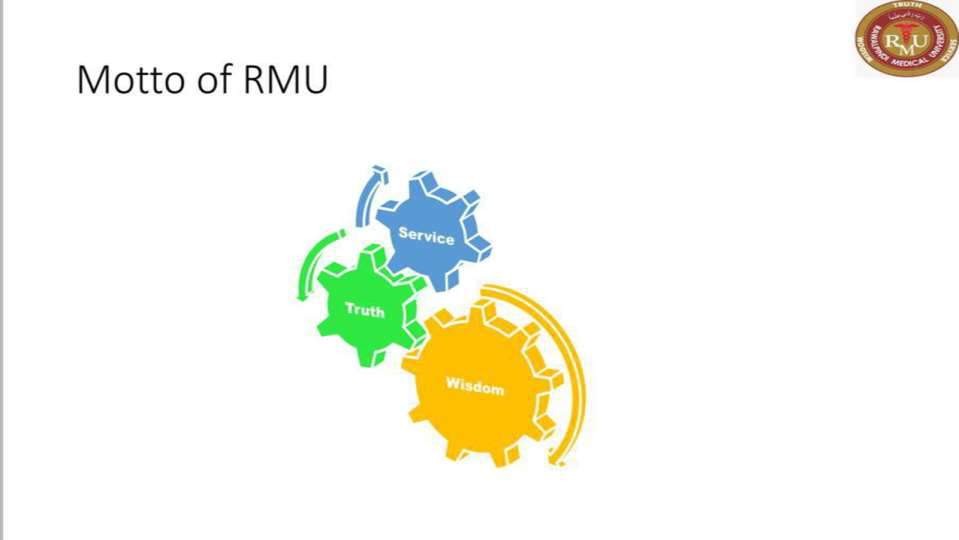 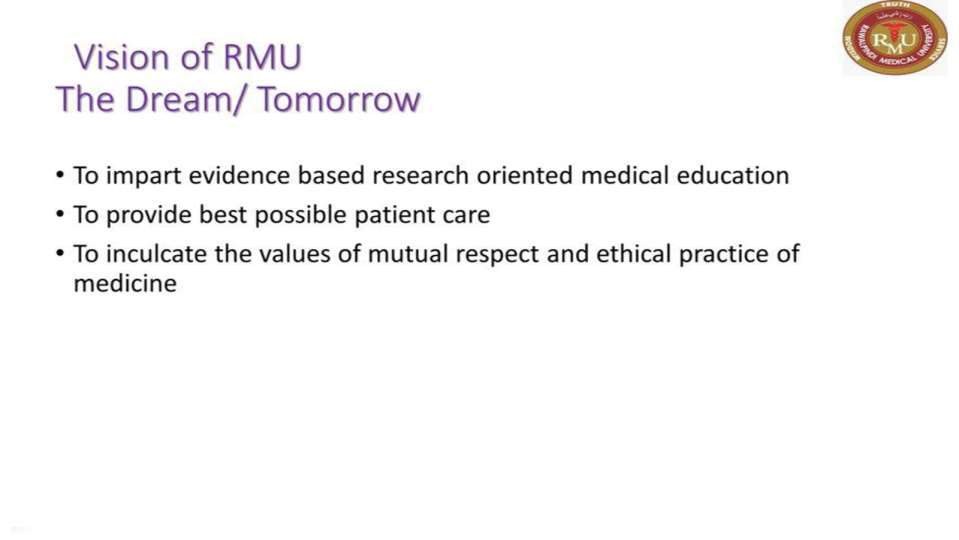 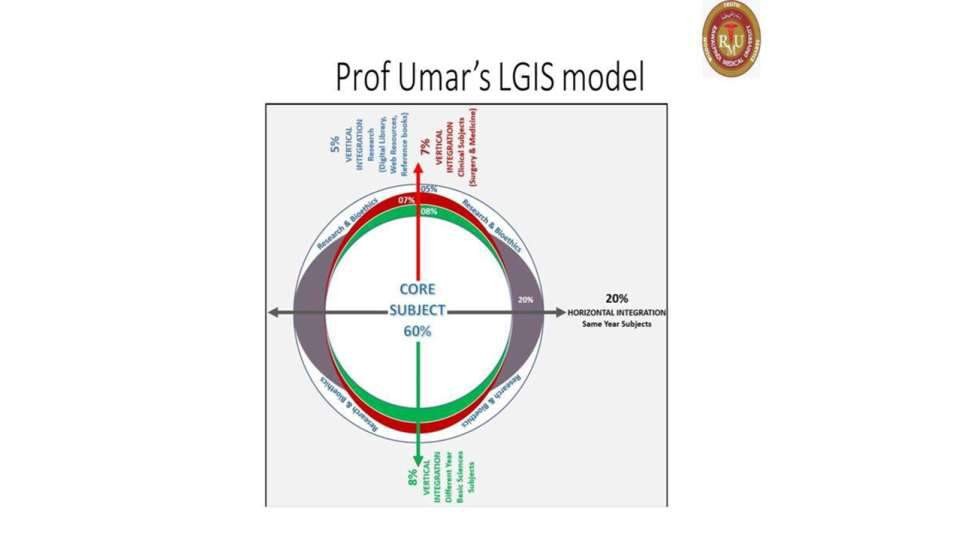 Learning outcomes
By the end of this lecture, you will be able to:
Identify common respiratory viruses and their associated symptoms.
Explain how respiratory viruses spread and how to prevent their transmission.
Understand the importance of good hygiene
practices in preventing respiratory illnesses.
Describe treatment options for various respiratory
viral infections.
.
spiral
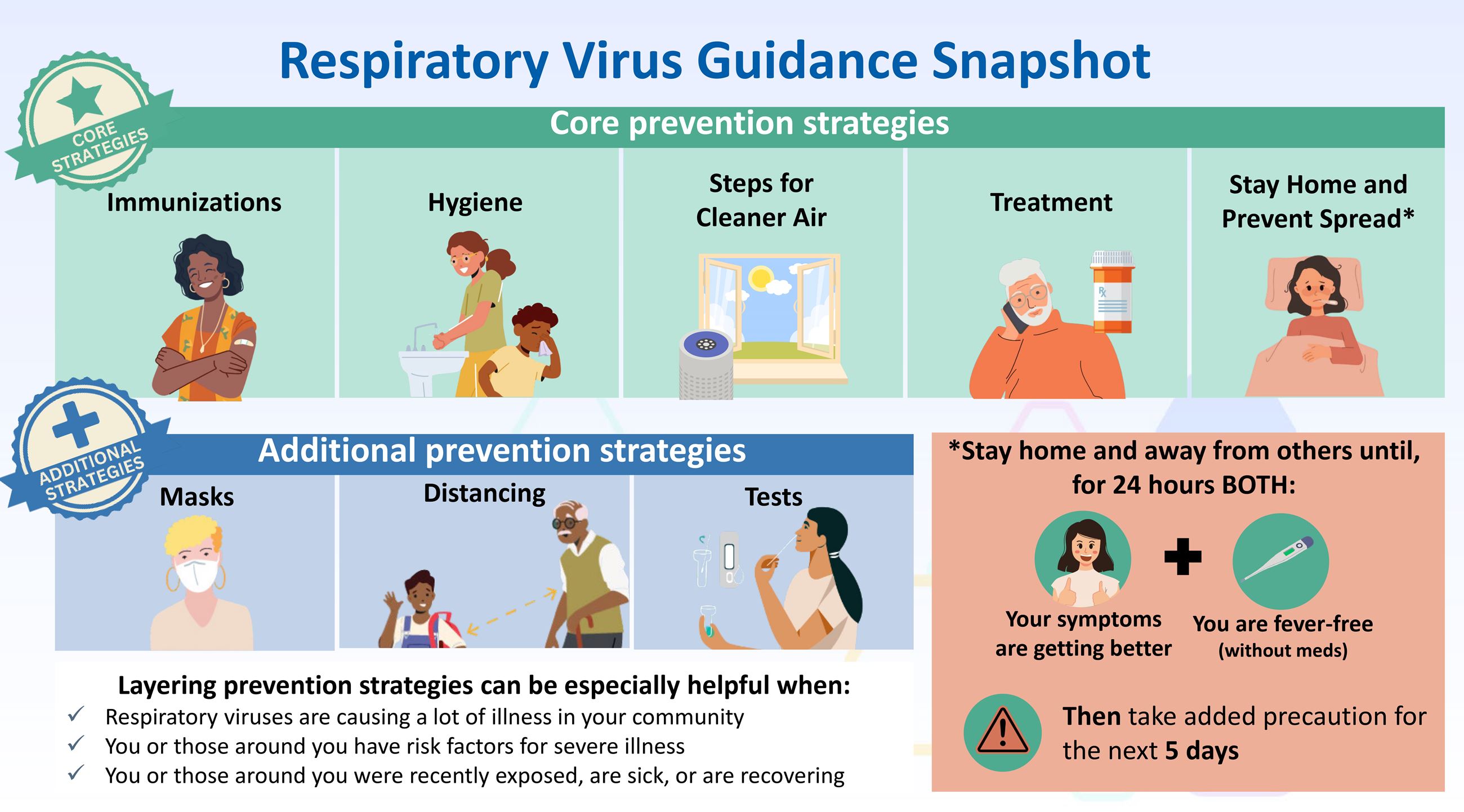 Pathology
Classification
Core
Orthomyxovirus
🞍	Human influenza virus
🞍	Avian influenza virus
🞍	Swine influenza virus
Paramyxoviruses
Measels virus
Mumps virus
Parainfluenza virus
Rsv
Corona Viruses
Sars VIRUS
7
Pathology
Core
Influenza virus
​	Term myxo
Human pathogens causing worldwide  pandemics
	Difference between orthomyxo and para
Myxovirus
8
Pathology
Core
Influenza virus
​	Diseases
🞍	Influenza A virus
🞍	Influenza B virus
🞍	Influenza C virus
​	Important properties
🞍	Segmented single stranded RNA genome
🞍	Helical nucleocapsid outer lipoprotein
🞍	Negative polarity
🞍	Presence of spikes
🞍	16 antigenically distinct( HA) and9( NA)
9
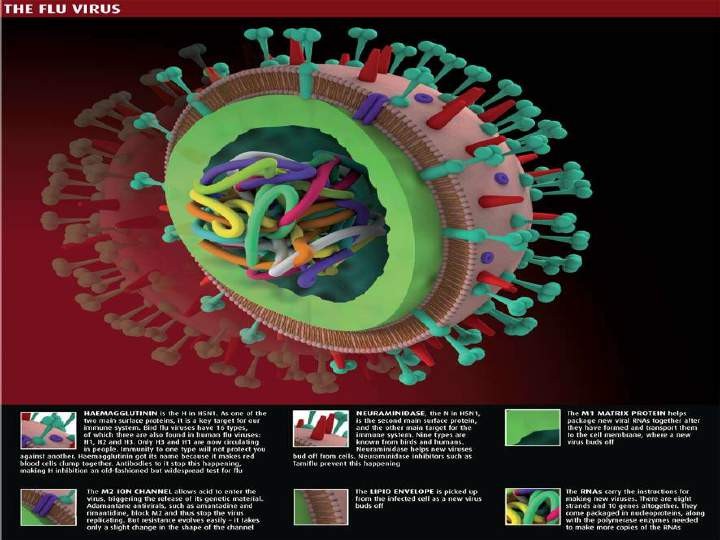 Pathology
Core
10
Core
Pathology
🞂​Influenza a virus shows changes in  antigenicity
Group specific and type specific antigens
​Nonstructural protein ns1
​Species of animals have their own influenzaVi
Influenza b virus does not undergo
Antigenic shift
11
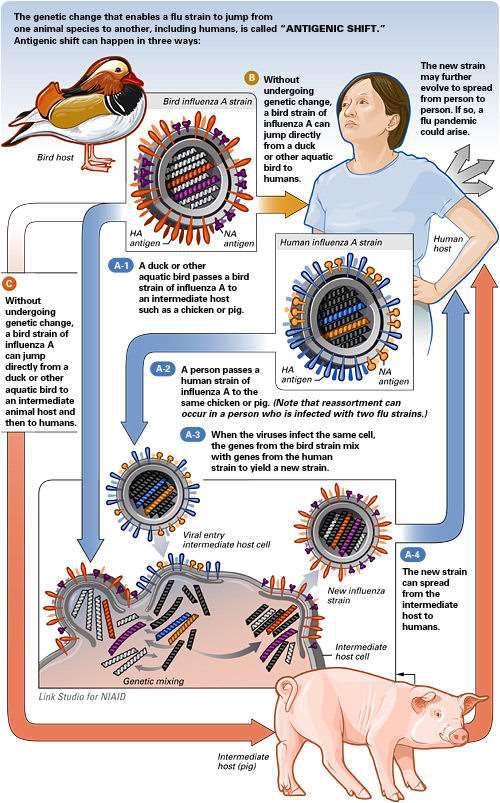 Pathology
Core
12
Pathology
Core
Replicative cycle
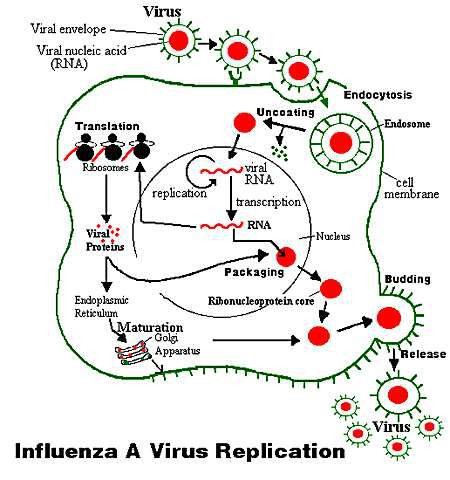 13
Pathology
Core
Transmission
Airborne droplets
Primarily in winter
Secondary infections
​	Pathogenesis and immunity
Infection limited to respiratory tract
	Viremia rarely occurs
14
Pathology	Vertical/horizontal
Laboratory diagnosis
Direct fluorescent antibody
Pcr
Cell culture
Detection of antigen using monoclonal antibodies
Heamagglutination inhibition test
Complement fixation test

Treatment
M2ion channel blockers
Nuraminidase inhibitors
15
Pathology
longitudinal
Prevention
Live killed vaccine
Killed vaccine
Who should administered…?
Side effects
Drugs for prevention
16
Pathology
Core
Swine influenza virus
In april 2009 origin of h1n1virus (soiv)
	Uptil dec 2009 millions of cases occurred
​	Who declared a level 6 pandemic
​	Disease affec primarily young
​	Symptoms are mild
​	Eating pork does not transmit virus
17
Pathology
Core
​	S-oiv is a quadruple reassortant
	People do not have protective antibody
​	Human to human transmission

	PCR based testis available
​	Both type of vaccines are available
18
Pathology
Core
Respiratory syncytial virus
​	Diseases
Infants
Children
Elderly
​	Important properties
Rna genome and nucleocapsid
Surface spikes are fusion proteins
Humans are natural host
2 serotypes
Production of antibodies
​	Replicative cycle
Like that of measels virus
19
Pathology
Core
Transmission
🞍	Via droplets
🞍	Contaminated hands
🞍	Worldwide in every winter
🞍	Hospitalized infants
Pathogenesis and immunity
🞍	Infection in infants is severe
🞍	Viremia does not occur
🞍	Immunopathogenic mechanism
🞍	Immunity is incomplete
20
Pathology
vertical
Laboratory diagnosis
Enzyme immunoassay
Immuno-flouroscence
Cytopathic effect
Rise in antibody titer
RT-PCR
Treatment
Aerosolized ribavirin
Combination with immunoglobulins
Prevention
No vaccine
Handwashing
21
Pathology
Core
Parainfluenza virus
​	Diseases
​	Important properties
Rna genome and nucleocapsid
Surface spike are (h), (n) ,and (f) proteins
H and n proteins on the same spike
Both human and animals are infected
4 types
Replicative cycle
Similar to that of measels virus
22
Pathology
Core
Transmission
Via respiratory droplets
Cause disease worldwide
Pathogenesis
Infection without viremia
Subclinical infection
4 types
Clinical findings
Croup in children
Others
23
Pathology
Core
Laboratory findings
Diagnosed clinically
Isolation of virus
 in antibody titre
24
Pathology
Core
Crona virus Diseases
Common cold
Atypical pneumonia
Important properties
RNA genome
Helical nucleocapsid two sero types receptors on ace 2
25
Pathology
Core
Structure
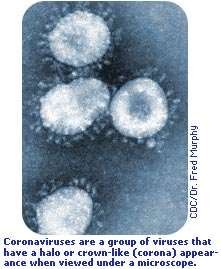 26
Replicative cycle
Pathology
Core
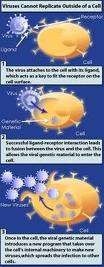 27
Pathology
Core
Transmission
Infection occurs worldwide and early in
Life
2-3 year cycle
Originated in china
Fatality 9%
Super-spreaders
Outbreaks in hospitals
Animal reservoir
28
Pathology
Core
Pathogenesis and immunity
Limited to mucosal cells
50% asymptomatic infection
Binding of virus to ace 2 results in 	diffuse edema and hypoxia
29
Pathology
vertical
Clinical findings
Coryza
Bronchitis
Low grade fever
Sars (atypical pneumonia)
X rays
Leukopenia and thrmbocytopenia
Incubation period
🞍	2-10 days
30
Pathology
vertical
Laboratory diagnosis
Primarily clinical
PCR based tests
Antibody based test
31
Bioethics
Longitudinal
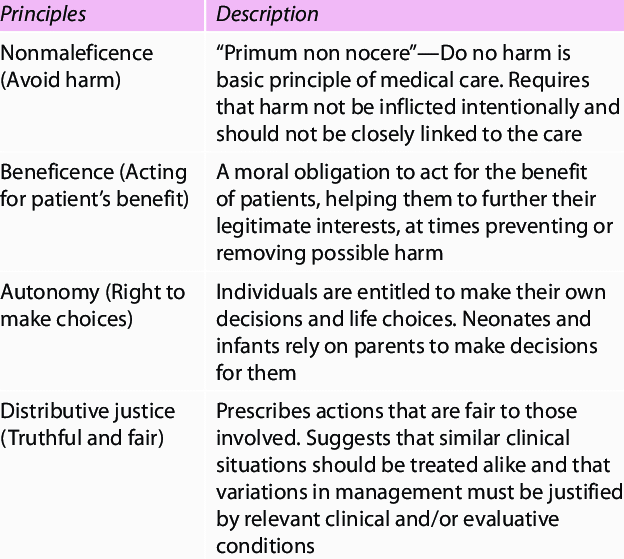 Artificial intelligence
Longitudinal
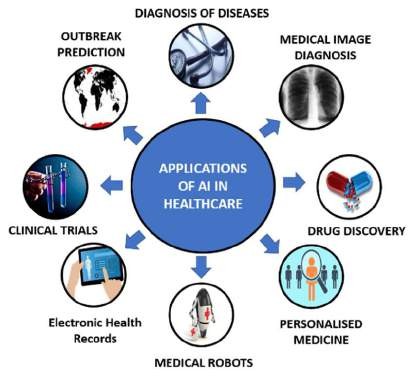 Research
Longitudinal
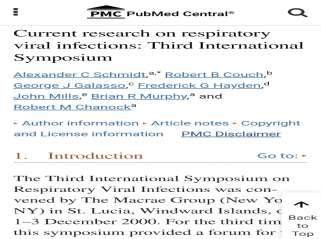 https://www.ncbi.nlm.nih.gov/pmc/a
rticles/PMC7133842/
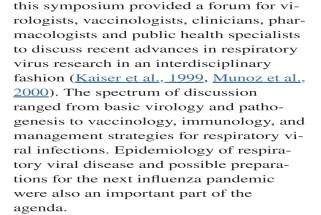 Family medicine
Longitudinal
Sarah wakes up feeling achy and with a sore throat.  He also has a runny nose and a cough that produces clear mucus.
​	MCQ:
​	Based on the symptoms, what is Sarah most likely
suffering from?
​	a) The flu (usually presents with fever and chills)
​	b) The common cold (often accompanied by runny
nose and mild cough) CORRECT
	c) Bronchitis (typically involves a productive cough
with thick mucus)
Take home message
Respiratory viruses are a sneaky bunch. They invade our respiratory system, causing a range of illnesses like the common cold, flu, and even bronchitis. These viruses spread easily through coughs, sneezes, and touching contaminated surfaces.
While most resolve on their own, some can be serious, especially
for young children, older adults, and those with weakened
immune systems.
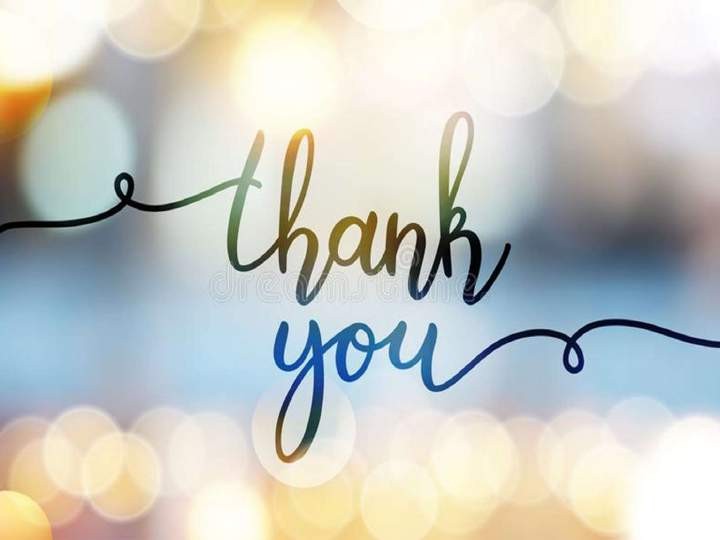